RESTOREREBUILDRENEW
welcome
we are glad to
Have you with us
IN 2022
WHEELER
CHURCH
OF
CHRIST
Songs of Praise To God
Opening Prayer
Songs of Praise To God
RenewedMIND
in
Romans 12:2
A Renewed Mind
Abhors Evil (Rom. 12:9b)
A Renewed Mind
Abhors Evil (v. 9b)
“Abhor” (ἀποστυγέω) = “to have a strong dislike for someone or something, implying repulsion and desire for avoidance” (LN) 
Psa. 5:5-6, 11:5, 31:6
A Renewed Mind
Abhors Evil (v. 9b)
“Evil” (πονηρός) = bad, morally corrupt
Gal. 5:19-21
Rom. 1:29-32
Eph. 5:25ff
A Renewed Mind
Abhors Evil (v. 9b)
Fleeing
Opposite of Prov. 1:16, 6:18
1 Cor. 6:18, 10:14
1 Tim. 6:11
A Renewed Mind
Abhors Evil (v. 9b)
Not Fellowshipping
Eph. 5:11
2 Jn. 10-11
A Renewed Mind
Clings To Good (Rom. 12:9c)
A Renewed Mind
Clings To Good (v. 9c)
“Cling” (κολλάω) = join oneself to, glue or weld together
Matt. 19:4-5
1 Thess. 5:21
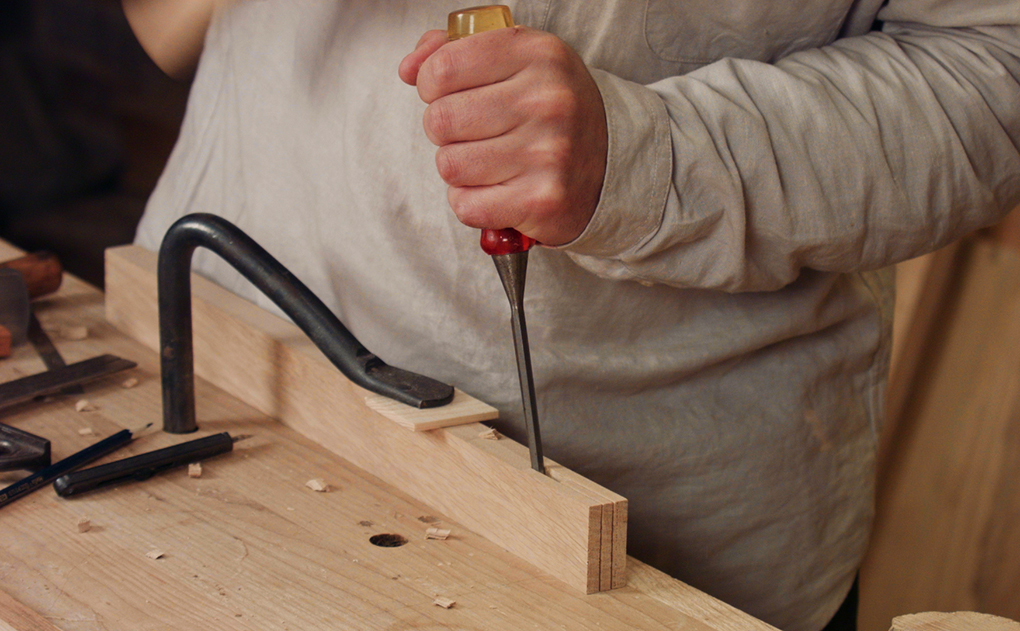 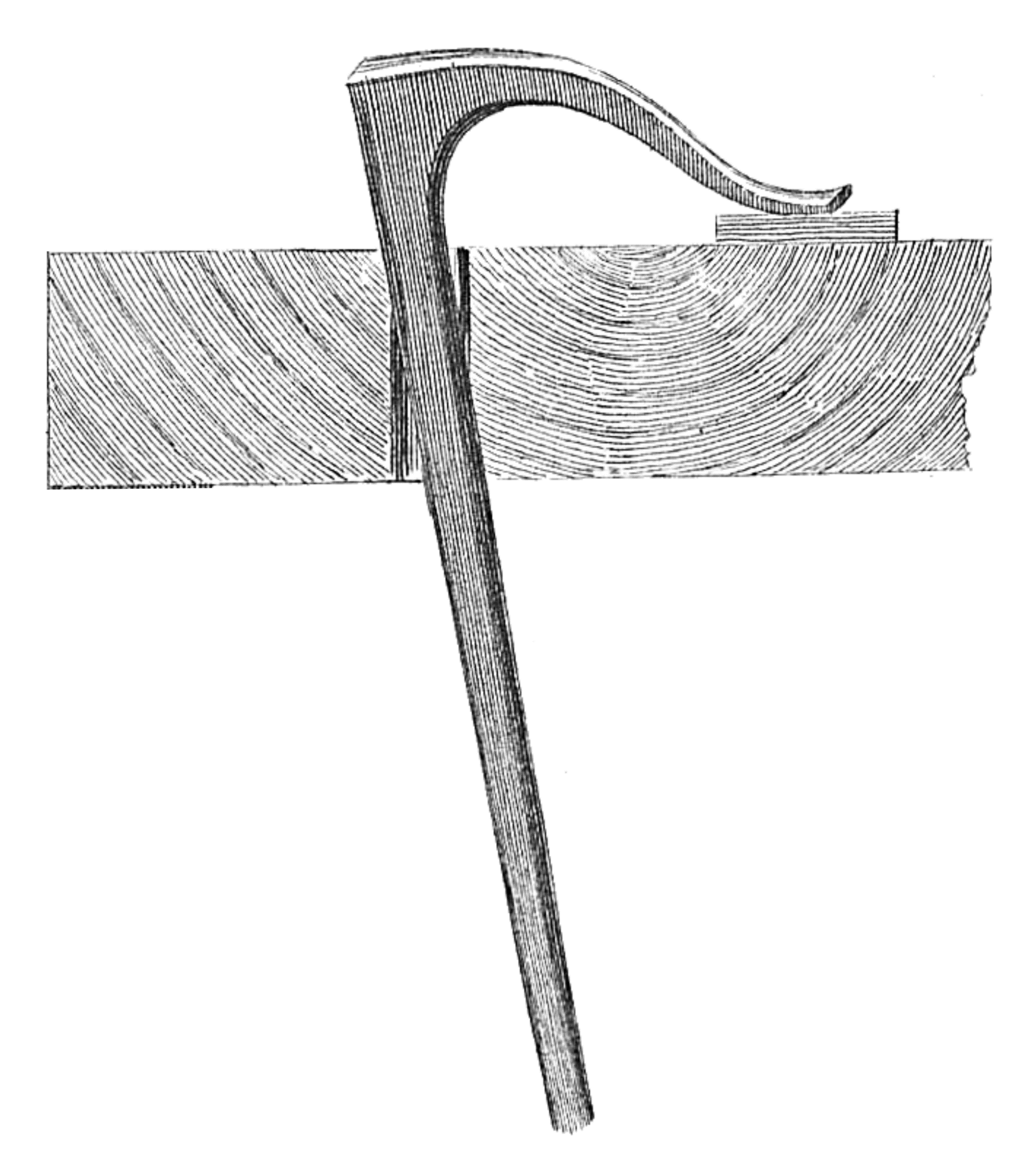 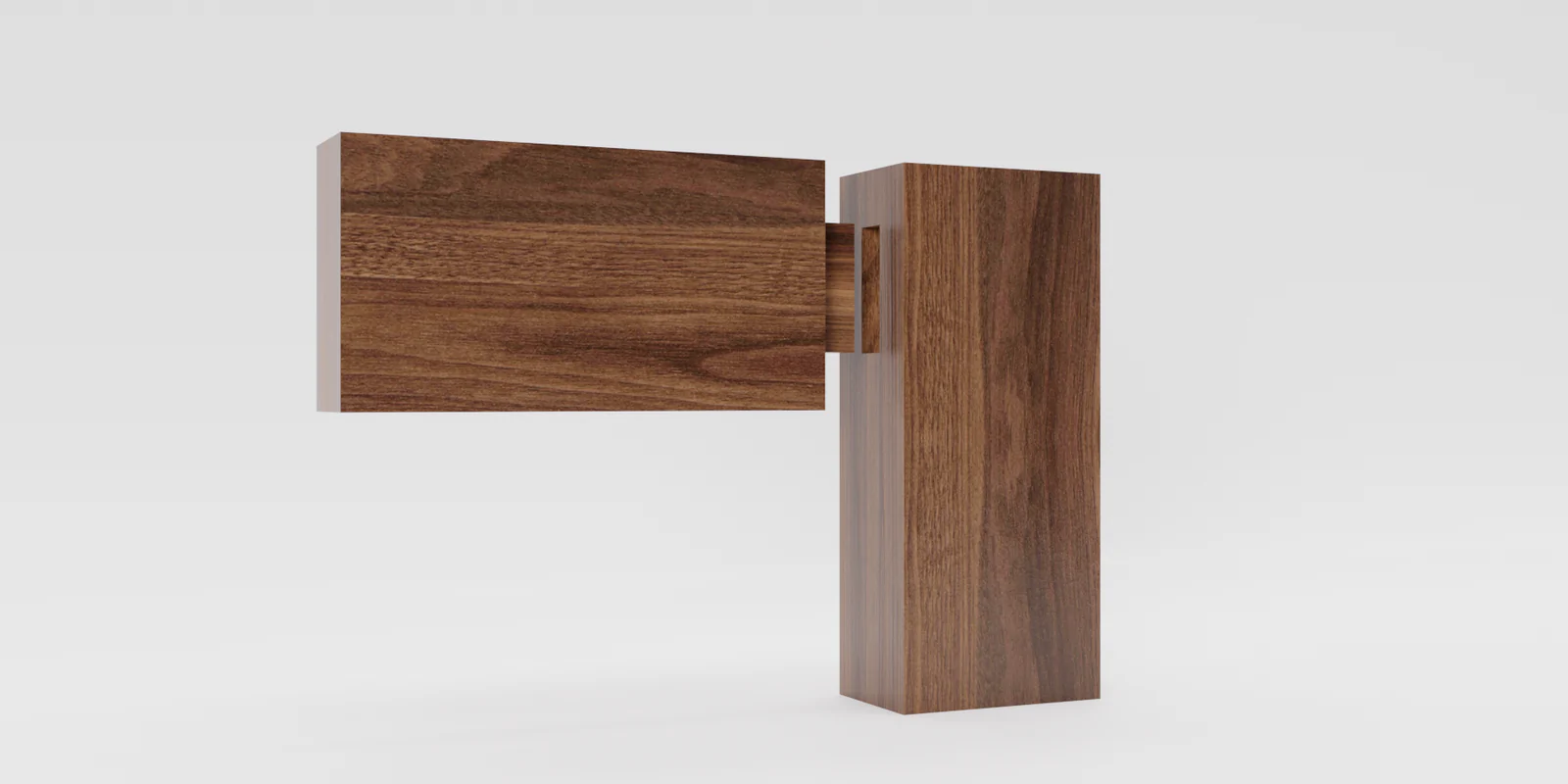 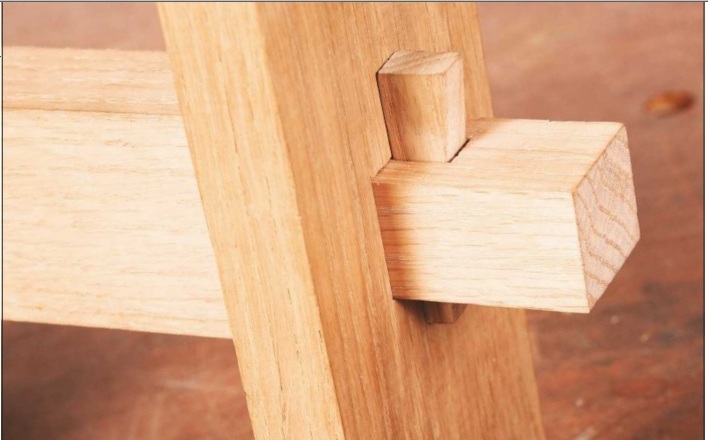 A Renewed Mind
Clings To Good
“Good” (ἀγαθός) = positive moral qualities
Phili. 4:8
A Renewed Mind
Clings To Good
“Good” (ἀγαθός) = positive moral qualities
God – Mk. 10:18
God’s Word – Rom. 7:12
Serving Others – Matt. 25:35, Lk. 10
A Renewed Mind
Clings To Good
What does it look like?
Eph.5:8-10
Rom. 12:2
Are You Abhorring Evil& Clinging to Good?
Songs of Praise To God
The Lord’s Supper
Acts 20:7
Closing Prayer
Songs of Praise To God
RESTOREREBUILDRENEW
Wednesday
Worship & Bible Classes
@ 6:30 PM
IN 2022
WHEELER
CHURCH
OF
CHRIST